188. Guíame, Oh Salvador
Guíame, oh Salvador,
Por la vía de salud;
A tu lado no hay temor,
Sólo hay gozo, paz, quietud.

Coro:
Cristo, Cristo,
No me dejes, ¡oh Señor!
Siendo Tú mi Guía fiel,
Seré más que vencedor.
2. No me dejes, oh Señor,
Mientras en el mundo esté;
Y haz que arribe sin temor,
Do feliz por fin seré.

Coro:
Cristo, Cristo,
No me dejes, ¡oh Señor!
Siendo Tú mi Guía fiel,
Seré más que vencedor.
3. Tú, de mi alma salvación,
En la ruda tempestad,
Al venir la tentación
Dame ayuda por piedad.

Coro:
Cristo, Cristo,
No me dejes, ¡oh Señor!
Siendo Tú mi Guía fiel,
Seré más que vencedor.
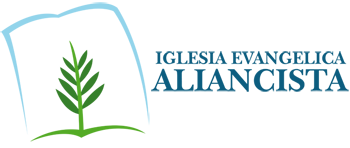